じ ん   こ う    き
塵劫記
江戸時代の算術
和算を学ぼう３
盗人算
パワポで解説
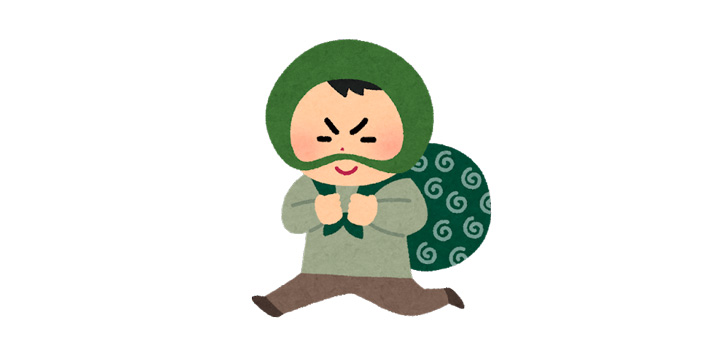 過不足の問題で中学生なら方程式で解けますが、小学生にもわかる説明をします。
ぬす びと ざん
[Speaker Notes: 問題を読みましょう。]
盗人が橋の下で絹を分け合います。8反ずつ分ければ7反が足りません。また、7反ずつ分ければ8反があまります。盗人は何人いますか？絹は何反ありますか？　　　※反とは，布などの面積を表す昔の単位です。
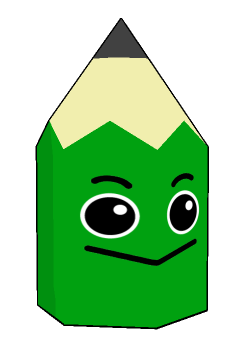 過不足の問題で中学生なら方程式で解けますが、小学生にもわかる説明をします。
解き方
8反ずつ分ければ7反が足りないことと７反ずつ分ければ８反あまることを図に表すと
人数
⑧ ⑧ ⑧ ⑧ ⑧ ⑧ ・　・　・ ⑧　　　７反不足
⑦ ⑦ ⑦ ⑦ ⑦ ⑦ ・　・　・ ⑦　　　8反余る
2つのことの差に注目します。
解き方
人数
⑧ ⑧ ⑧ ⑧ ⑧ ⑧ ・　・　・ ⑧　　　７反不足
⑦ ⑦ ⑦ ⑦ ⑦ ⑦ ・　・　・ ⑦　　　8反余る
① ① ① ① ① ① ・　・　・ ①　　　差は１５反
人数
①×人数は、差の１５反を表しているので
１５÷１＝１５人
絹の数は
８×１５－７＝１１３反
７×１５＋８＝１１３反　　　答え盗人は１５人、絹１１３反
盗人が橋の下で絹を分け合います。8反ずつ分ければ7反が足りません。また、7反ずつ分ければ8反があまります。盗人は何人いますか？絹は何反ありますか？　　　※反とは，布などの面積を表す昔の単位です。
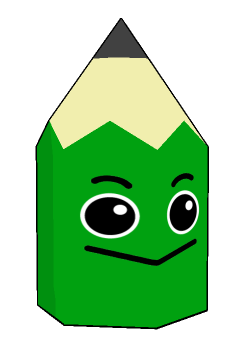 解き方のまとめ
①人数は、過不足の合計を配った数の差で割る。
　　　（７＋８）÷（８－７）＝１５÷１＝１５

②総数は、配った数×人数＋あまりの数
　　　　または、配った数×人数ー不足の数
　　　７×１５＋８＝１１３反
　　　８×１５－７＝１１３反
先生が折り紙を子どもたちに分けます。９枚ずつ分ければ7枚足りません。また、７枚ずつ分ければ９枚があまります。子どもは何人いますか？折り紙は何枚ありますか？
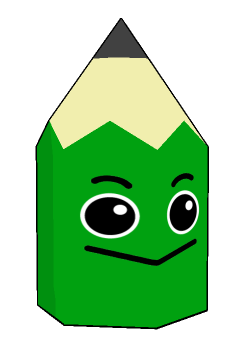 人数
解き方
⑨ ⑨ ⑨ ⑨ ⑨ ・　・　・ ⑨　　　７枚不足
⑦ ⑦ ⑦ ⑦ ⑦ ・　・　・ ⑦　　　９枚余る
② ② ② ② ② ・　・　・ ②　　　差は１６枚
人数
方程式を使わずに解けました。
②×人数は、差の１６枚を表しているので
１６÷２＝８人　折り紙の数は、９×８－７＝６５枚
　　　　　　　　　　　答え　子どもは８人、折り紙６５枚
先生が折り紙を子どもたちに分けます。９枚ずつ分ければ7枚足りません。また、７枚ずつ分ければ９枚があまります。子どもは何人いますか？折り紙は何枚ありますか？
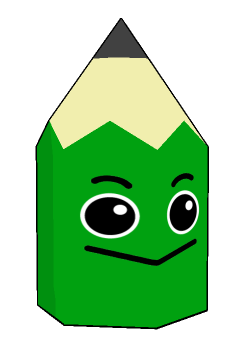 解き方のまとめ
①人数は、過不足の合計を配った数の差で割る。
　　　（７＋９）÷（９－７）＝１６÷２＝８人

②総数は、配った数×人数＋あまりの数
　　　　または、配った数×人数ー不足の数
　　　７×８＋９＝６５枚
　　　９×８－７＝６５枚